Monohybrid and Dihybrid Crosses
8.2
Monohybrid Crosses
Looking at one characteristic
Shows what the offspring genotypes could be
This first generation is known as F1
Crossing this first generation for the second generation would be known as F2
Steps to take when drawing a monohybrid cross
Choose one letter to represent dominant and recessive alleles (always use a capital and lower case, never use different letters)
Work out what the parental genotypes are and then what gametes they might produce
Draw a Punnet square and work out what the offspring could be
Look at what the phenotypes are in the F1 generation
Example
Green and yellow pea pods. Green is dominant.
Use G and g to represent Green and Yellow alleles.
Both parents are green in colour, but are heterozygous for the alleles.
Male gametes
G
g
Female gametes
GG
Gg
G
Gg
gg
g
Monohybrid Crosses – try these situations. What will the offspring be?
Green and yellow pea pods. Homozygous recessive female and homozygous dominant male.

Unattached and attached ear lobes. Unattached is dominant. Heterozygous female and homozygous recessive male.

Tall and short plants. Tall is dominant. Homozygous dominant female and heterozygous male.
Answers
1.						2.
Ee
Ee
Gg
Gg
Gg
Male gametes
Male gametes
Gg
ee
ee
G
e
G
e
Female gametes
Female gametes
g
E
g
e
Answers
3.
Tt
TT
TT
Male gametes
Tt
T
t
Female gametes
T
T
Pure Breeding
Repeatedly breeding the dominant phenotype with other organisms of the dominant phenotype
E.g. Breeding green pea pods with other green pea pods
This will create homozygous dominant plants
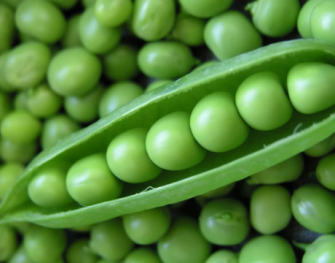 Task
Complete ‘Punnet Squares’ sheet
Answers
a) 

	b) Bb
	c) Black
	d) 

	e) 2 Bb, 1 BB, 1 bb
	f) 3 : 1 (3 black, 1 white)
Bb
BB
Bb
Bb
Bb
Bb
Bb
bb
Answers
2. a)	h – the majority of the leopards are spotted, very 	few are black, so spotted must be dominant
	b)	Parents = HH  x  hh
		F1 = Hh   x   Hh
		F2 = HH, Hh, Hh, hh
	c)	1:1
	d)	Black will camouflage much better in the rainforest than open grassland, therefore they are better adapted to survive and mate more, producing more offspring and passing on the recessive allele.
Dihybrid Crosses
Looking at the inheritance of 2 characteristics
E.g. Plants can be Tall (T) or short (t) and Green (G) or Yellow (g)
1. Pure breeding tall and yellow plants would be TTgg
2. Pure breeding short and green plants would be ttGG
Gametes for 1 = T and g
Gametes for 2 = t and G
F1 = all would be genotype TtGg, phenotype tall and green
Now we can draw a cross for crossing the F1 types to get F2 generation
Dihybrid Cross
TtGg x TtGg
Gametes = TG, Tg, tG, tg






F2 phenotypes = Tall+Green : Tall+Yellow : Short+Green : Short+Yellow
			              9      :        3       :         3          :         1
Male Gametes
TG
Tg
tG
tg
Female Gametes
TG
TTGG
TTGg
TtGG
TtGg
Tg
TTGg
TTgg
TtGg
Ttgg
tG
TtGG
TtGg
ttGG
ttGg
tg
TtGg
Ttgg
ttGg
ttgg
Dihybrid Cross
Heterozygous tomato plants are crossed
The two traits are hairy/hairless and normal/potato leaf
Hairy and normal leaves are dominant
Draw a dihybrid cross to show what the offspring would be
What are the proportions of phenotypes in the offspring?
Dihybrid Cross - Answers
LlHh x LlHh
Gametes = LH, Lh, lH, lh







Phenotypes of offspring: 9 : 3 : 3 : 1 
(normal/hairy : normal/hairless : potato/hairy : potato/hairless)
Male Gametes
LH
Lh
lH
lh
Female Gametes
LH
LLHH
LLHh
LlHH
LlHh
Lh
LLHh
LLhh
LlHh
Llhh
lH
LlHH
LlHh
llHH
llHh
lh
LlHh
Llhh
llHh
llhh
Plenary
Give parental genotypes to the person next to you (you can choose the characteristics) and get them to work out the potential offspring.